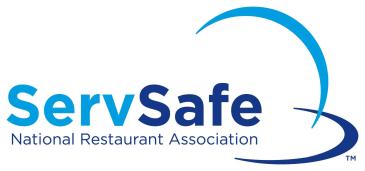 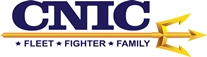 Accessing ServSafe.comthrough the Navy portal
If you are a new user to ServSafe.com (i.e. you do not have a current ServSafe username and password) and currently work for the United States Navy, please follow the instructions below to access ServSafe.com through the Navy specific portal.

Click on the link below to access the portal.

https://www.servsafe.com/access/portals/hub?portal=CNIC&token=b1f1896752774932b35c 







**PLEASE NOTE:  This is the only way you should access ServSafe.com.  All purchases, exam session creation, etc. should be done through the link above.
Navy Portal New ServSafe.com User
**You are now in the Navy portal homepage.  

1.  Click “Create New Profile”
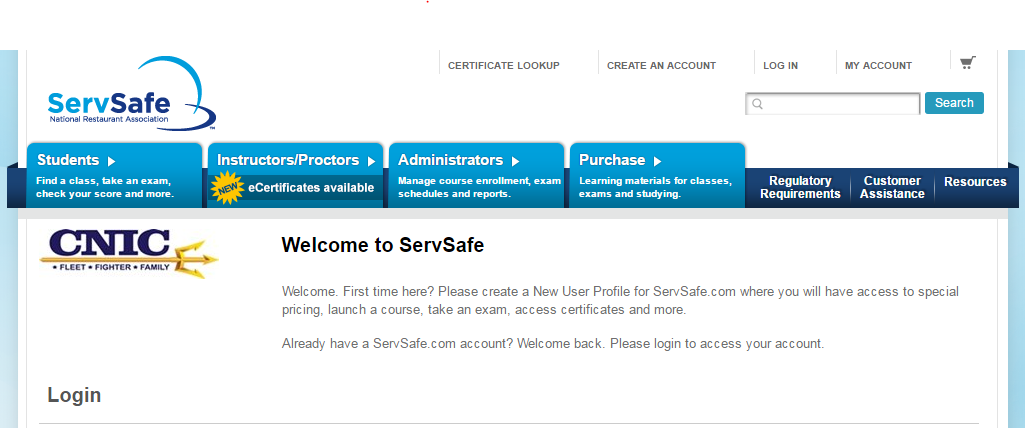 1
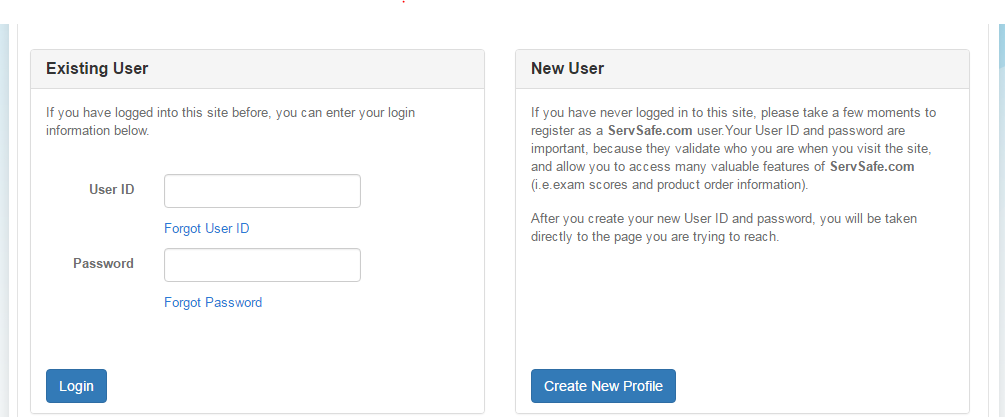 Creating new profile
Please use Installation Address as “Street Address” below
Fill out the required information using your work address 
Create a Web User ID and Password (make sure to write it down for future use)
Click “Register”
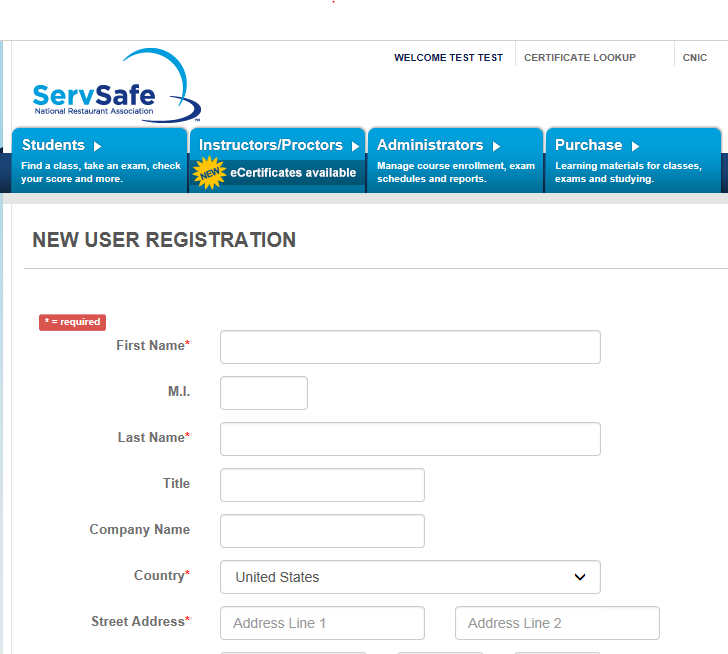 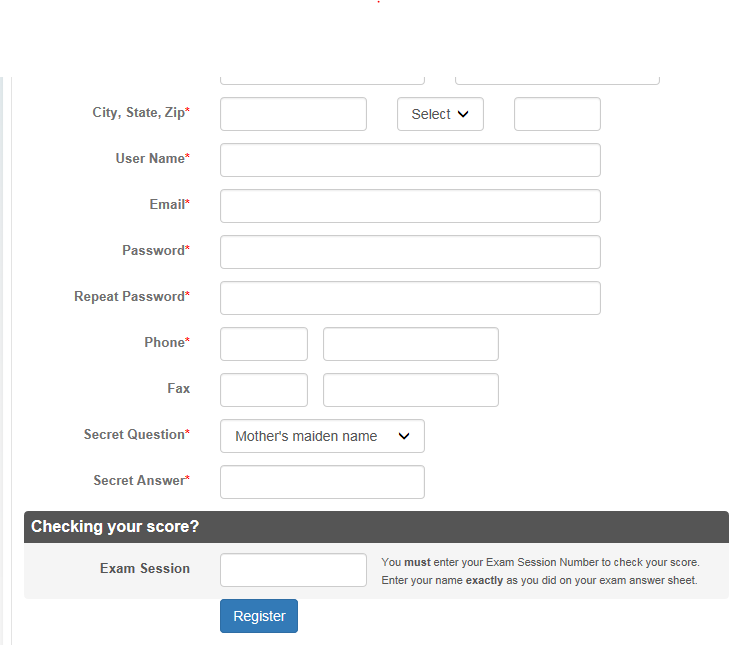 Navy Specific Data Fields
5.  You will now be prompted to fill out the five Navy specific data fields.  Click “Submit”.**PLEASE NOTE:  You will not be able to move forward until all data fields are completed.  You will only have to fill this information out the first time you log into ServSafe.com through the portal.
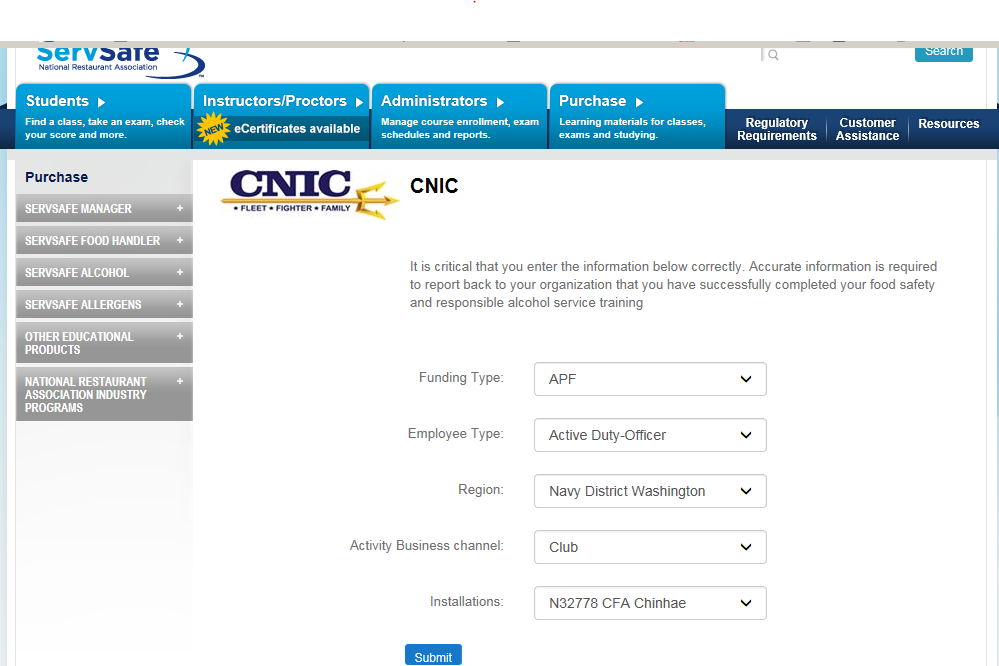 Data Fields
Submit
Portal Homepage
6.  You have now reached the Navy portal home page where you can choose several different options: a.  Purchase Products  b. Take online courses and exams  c. Become a proctor, set-up exam sessions, etc.
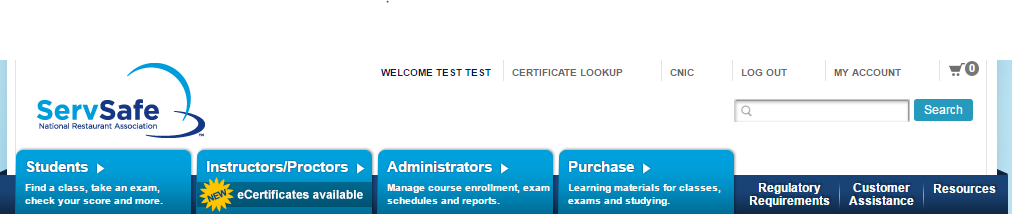 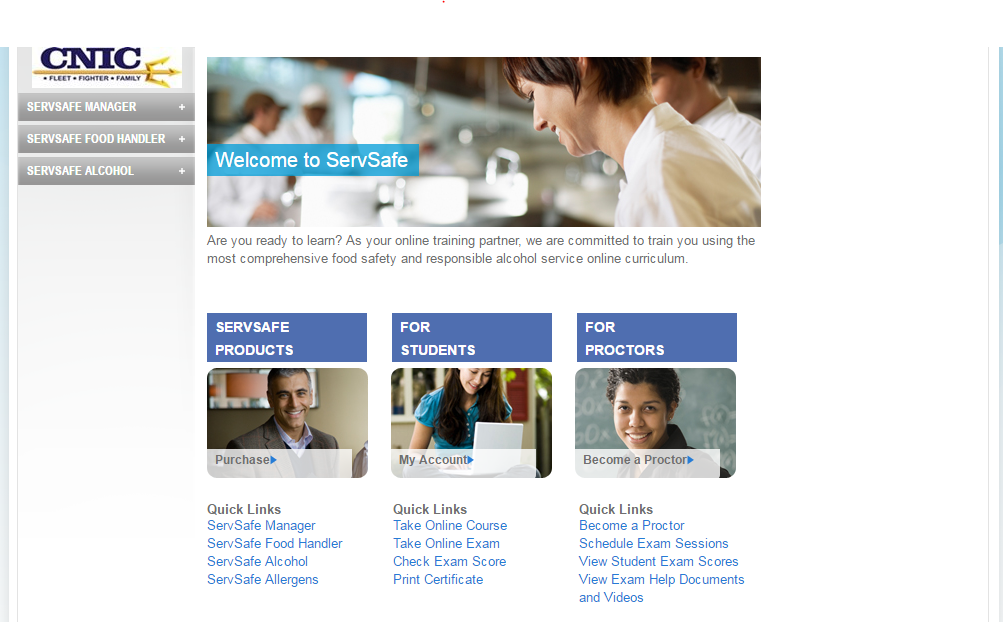 b
a
c
Navy Portal POCs
Paul Magnant, MBA, CEC, CP-FS
Food & Beverage Integration Manager
Commander, Navy Installations Command
716 Sicard Street SE, Suite 1000
Washington Navy Yard, DC 20374
Phone 202-433-4737
DSN 288-4737
Brennan Hurley, CEC, FMP
MWR F & B Management & Program Analyst
Commander, Navy Installations Command (CNIC-HQ)
w 202 433-9145 | c 240 263-5931
Leslie Alexander Paffe| Sr. Strategic Channel Sales Manager
National Restaurant Association
175 W. Jackson, Suite #1500 | Chicago, IL 60604
P: 615-828-1995 | E: lpaffe@restaurant.org
Restaurant.org | ServSafe.com